IMK047 AV seminář - umění nových médií I	
Mgr. Martina Ivičičová
PODZIM 2011Teorie interaktivních médií
Zoznámenie sa s témami seminára: ArcheolóGIA  NM: 
koncept človek-stroj  v 1. pol. 20.stor. Muž s kinoaparátem (D. Vertov, 1929)
Modern Times (Ch. Chaplin, 1936)
Fritz LANG: Metropolis 

Predchodcovia nových médií
Umelecká avantgarda
Experimentálny film v 60´
DADA CINEMA		
FLUXUS FILMS
Téma: John Cage  : Dokument na doma:
I have nothing to say and I´m sayin´it
http://thelistenerd.com/2010/01/12/video-john-cage-i-have-nothing-to-say-and-i-am-saying-it/ 
Ticho:
John Cage: 4.33  http://www.youtube.com/watch?v=gN2zcLBr_VM 
Náhoda:
John Cage: Imaginary Landscape No. 4 for 12 radios
http://www.youtube.com/watch?v=51zT2qX10FA&feature=related
Milan Adamčiak: Muzikológ a tvorca:
http://idm.aku.sk/arnold-kojnok/opakjepravdou
Doma:
Opak je pravdou,  Dokumentárny film, 2008
http://www.greenbox.sk/muzikol%C3%B3g-a-tvorca/
Dick Higgins: partitúry
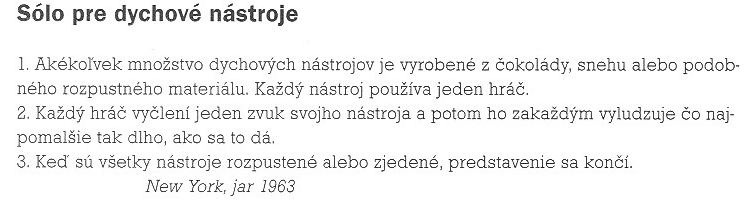 Partitúra pre dvoch interpretov a klavír:
Sadnite si ku klavíru.
Interpret č. 1  sa doširoka usmeje
Interpret č.2 pozoruje spoluhráčov úsmev
Nech sa zuby interpreta č. 1 stanú notovým zápisom
Interpret č. 2 zahrá na klavíri skladbu na základe tohto notového zápisu.
Téma:  POČIATKY VideoartU
Dokument na doma: Nam June Paik : Lessons from the VideoMaster  (záznam z pohrebu NJP)
http://ubu.com/film/paik_master.html

Nam June Paik : NYC 2009 – retrospektívna výstava – kreatívna práca s televízorom	
http://www.youtube.com/watch?v=Ra-OU33n434&feature=related

NJP: Electronic Superhighway:
http://www.youtube.com/watch?v=3rPZYGuCFdw&feature=related

Documenta performances: http://www.mediaartnet.org/works/documenta-performance/video/1/  

„abuse of technology“
http://www.noemalab.org/sections/ideas/ideas_articles/pdf/baumgaertel.pdf 

Text :
Nam June Paik: «Media Planning for the Postindustrial Society 
http://www.medienkunstnetz.de/source-text/33/ 

Art and Satellite, satelitné performance s performerkou Laurie Anderson

Good Morning Mr. Orwell
http://www.youtube.com/watch?v=TNo_Rn0kM48
TÉMA: VASULKA: pionieri videoartu a transformácie audio-vizuálneho materiálu často subverzívnym „anarchistickým“ postojom:
http://www.vasulka.org/Videomasters/MA_index.html   

VIDEOARCHÍV / Mediálny archív Vasulkovcov
http://artycok.tv/lang/cs-cz/52/the-vasulkas   Steina a Woody Vasulkovci v experimentálnom  priestore Roxy/NoD. 

15.medzin.festival dokument.filmov JIHLAVA  2011 : krst publikácie : Lenka Dolanová, Dialog s démony nástrojů - Steina a Woody Vasulkovi, Prague: Nakladatelství Akademie múzických umění
 http://www.ceskatelevize.cz/porady/10101491767-studio-ct24/211411034000256-15-mezinarodni-festival-dokumentarnich-filmu-v-jihlave/   (19.minúta)
MÉDIÁ A PERFORMANCE:  Prvé významné spojenie umelcov s vedcami:
E.A.T.: Experiments in Art and Technology: Robert Rauschenberg: 9 Evenings: Theatre & Engineering (1966)
http://www.9evenings.org/openscore.php 
http://www.youtube.com/watch?v=W-cgnK-kFoo 

MULTIMÉDIÁ : 
Iannis Xenakis: Electronic music /DIATOPES
La Legende d'Eer (1978) : - elektroakustická kompozícia odohratá v Diatope:
http://www.youtube.com/watch?v=mXt4K6-cIHg
I.Xennakis: Xenakis:  La Légende d'Eer (1977-78
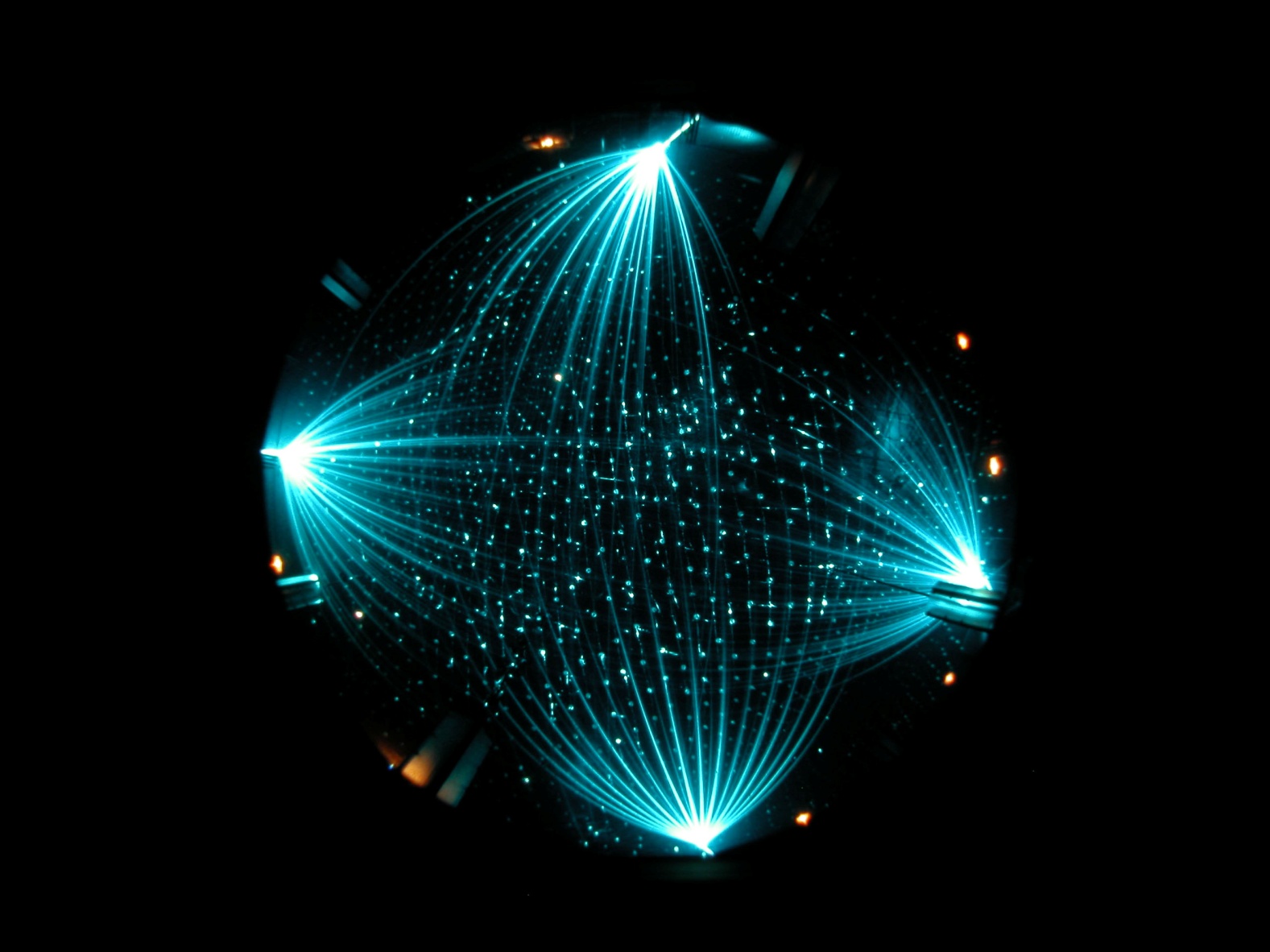 http://www.youtube.com/watch?v=mXt4K6-cIHg
Diatope, 1978 Paris
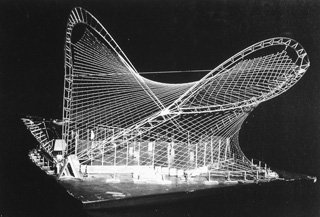 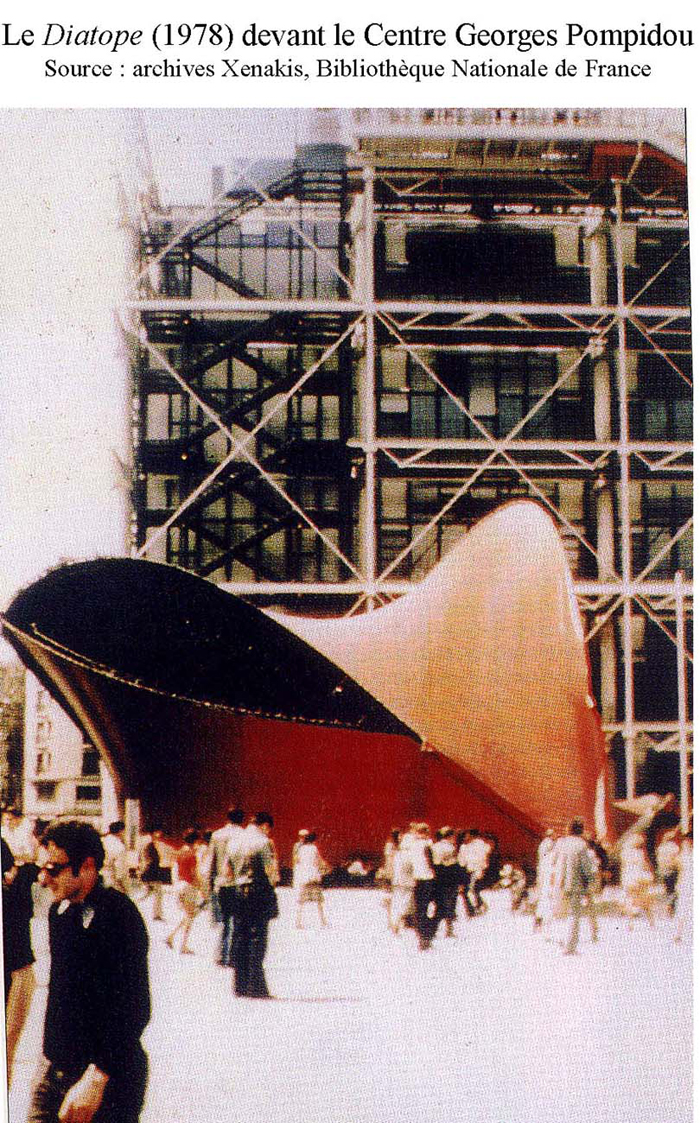 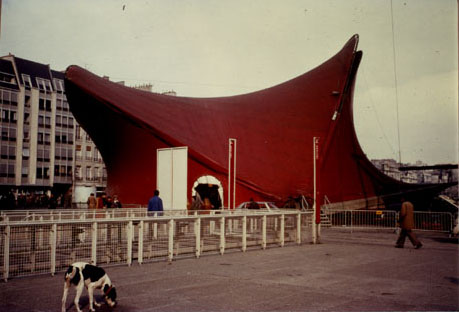 Fenomén Expo
Edgard Varèse - Le Corbusier - Iannis Xenakis: Poème électronique (Expo, 1958)
http://www.youtube.com/watch?v=0YlBmx3VulY 


Laterna Magika: multimediálne inštalácie
Josef  Svoboda:
http://www.youtube.com/watch?v=upgJzf4z8m0

Kinoautomat (R. Činčera,): Dokument ČT : Zašlapané projekty
http://www.ceskatelevize.cz/porady/10209988352-zaslapane-projekty/409235100061014-kinoautomat/
Pepsi Pavillion 1958 EXPO Brusel
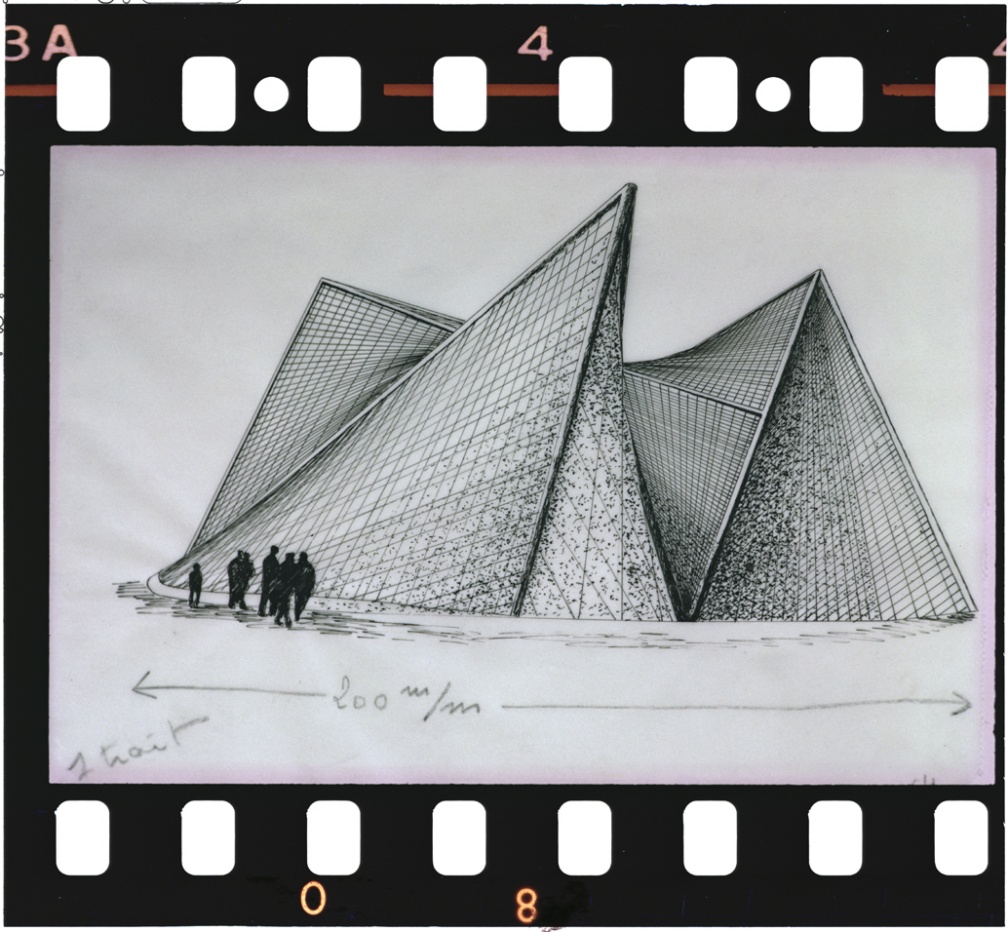 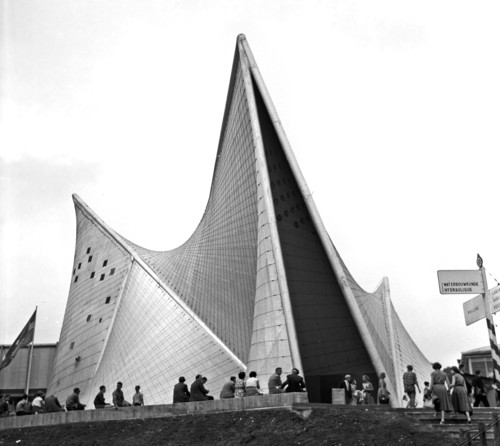 geste électronique total)
Ďalšie užitočné linky:
www.ubu.com
http://idm.aku.sk/ 
http://www.ffa.vutbr.cz
http://www.aec.at/festival/de/archiv/